World Canals Timeline
4000 BC		1681		1845                     1914



           610 BC		1790		1869              	 2015
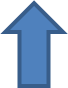 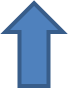 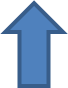 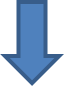 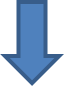 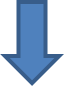 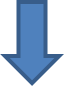 Match Canals with Timeline Dates
Augusta Canal
Suez Canal
Hangzhou Grand Canal
Canal du Midi
Babylonian Canals
Panama Canal
Beginning of the American Canal Era
World Canals Timeline
4000 BC		1681		1845                     1914



           610 BC		1790		1869              	 2015
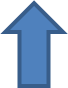 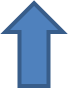 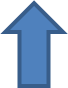 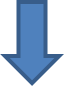 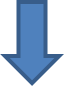 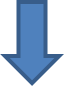 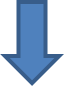 World Canals Timeline
4000 BC		1681		1845                     1914
Babylonians      Canal Du Midi     Augusta Canal     Panama Canal

              Hangzhou              US Canal Era             Suez 	           Panama Expan.	610 BC		1790		1869              	 2015
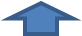 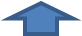 Name These 5 Canals
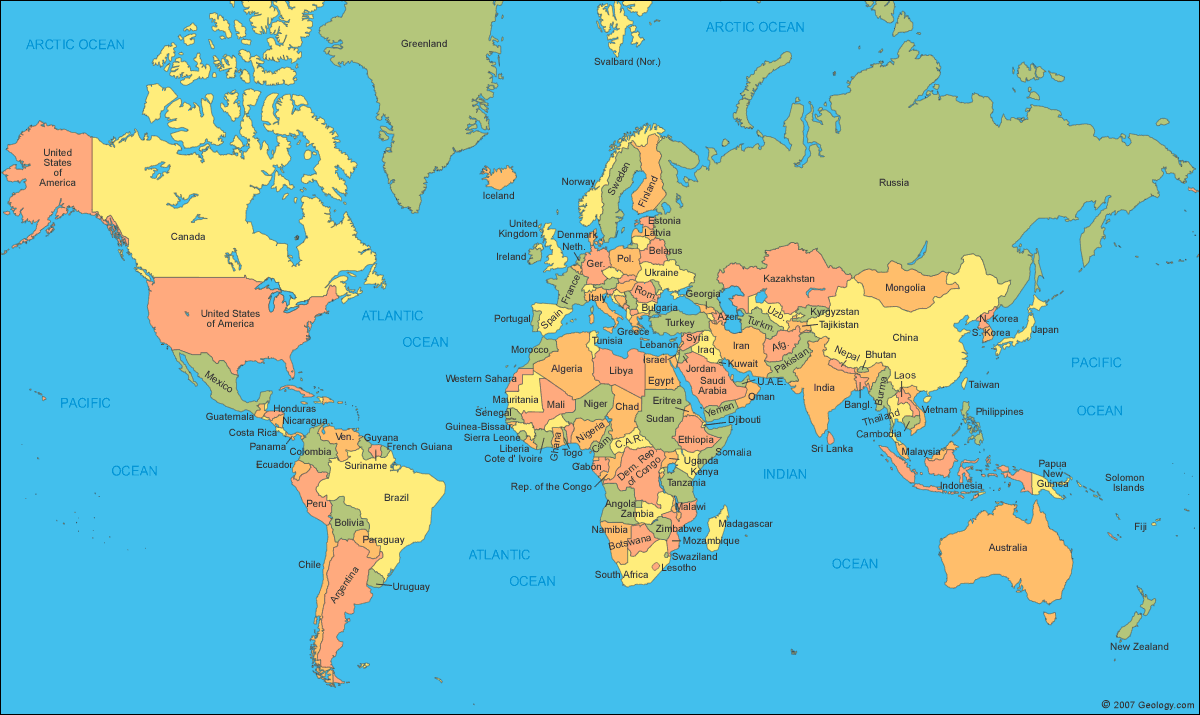 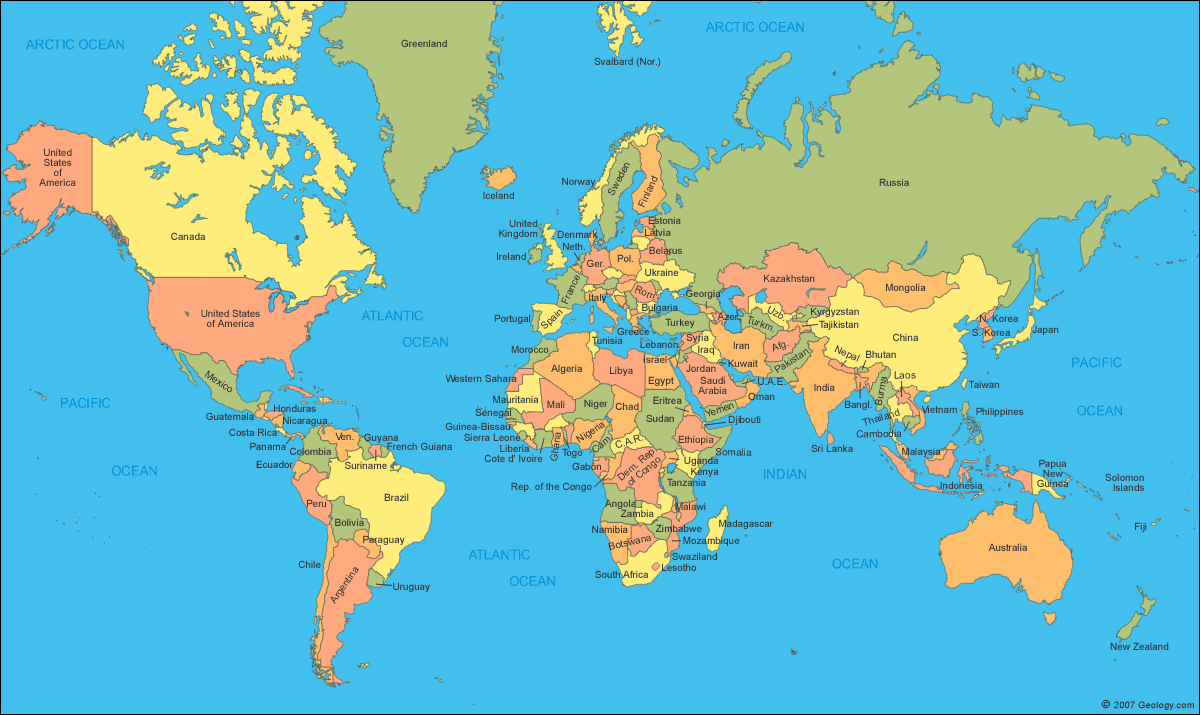 3
5
1
4
2
Name These 5 Canals
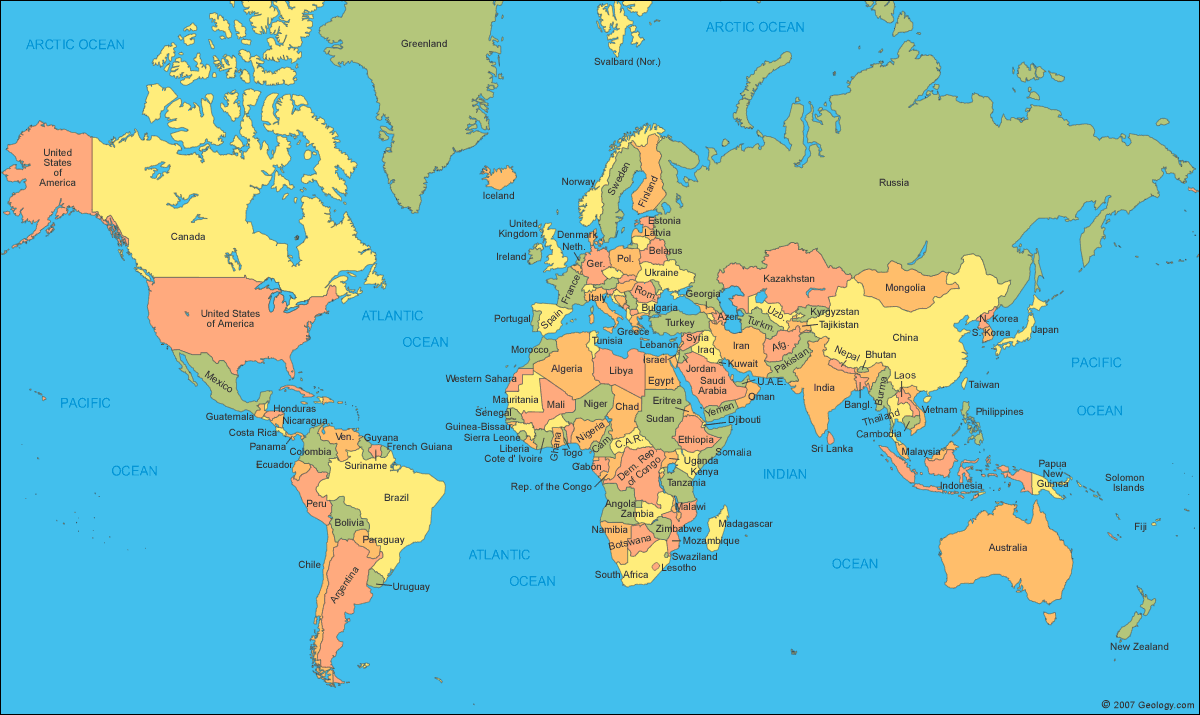 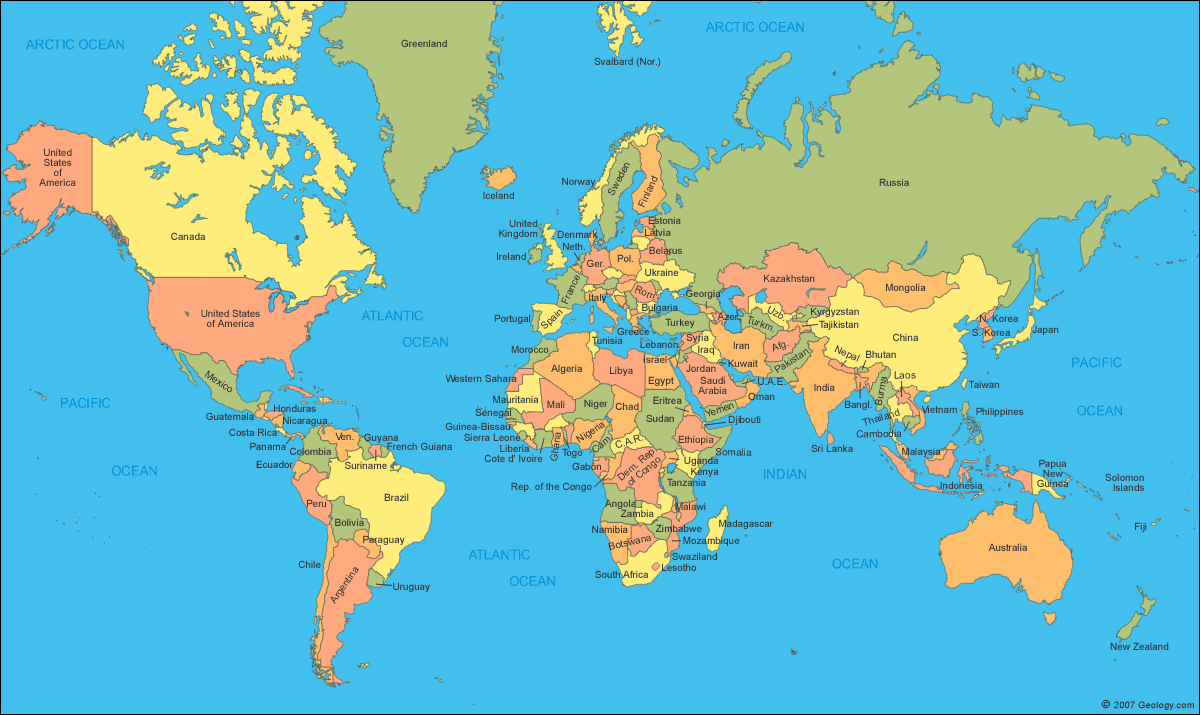 3 Canal Du Midi 
         (Southern France)
5Hangzhou
Grand Canal
1 Augusta
    Canal (GA-US)
4
Suez Canal  
Egypt
Panama  2
Canal
(Central America)